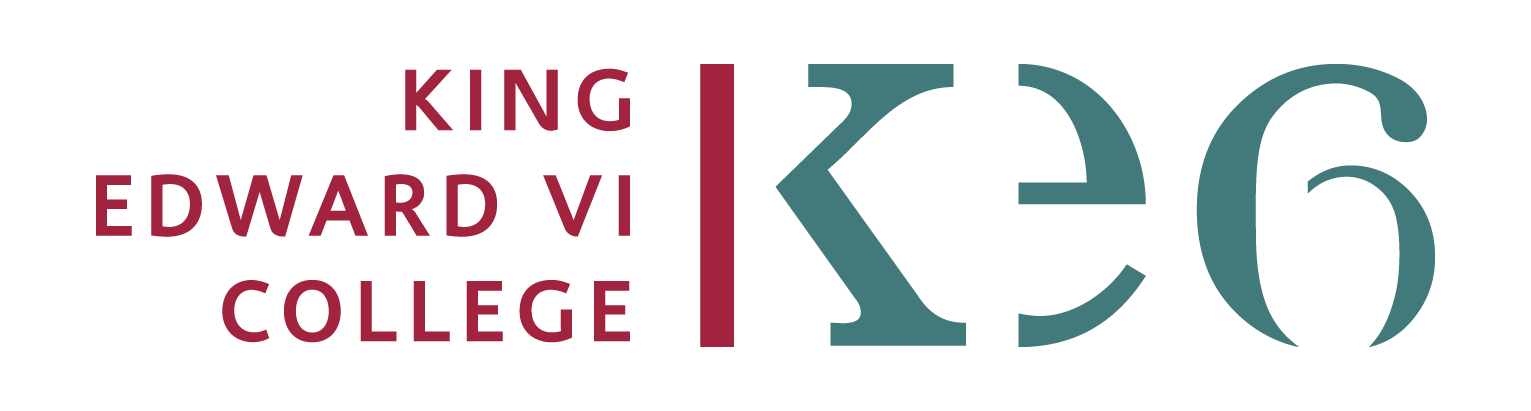 Revision resources can be found on…      
Teams subject and revision folders, OCR approved revision guides, in-house revision guide for Religious Studies on exam technique and online subscriptions as advised by your teacher
Ongoing Independent Learning: 
A Level Religious Studies
Stage 3:
Assess
Stage 4:
Review
Stage 1:
Consolidate
Stage 2:
Learn
Make flash cards, timelines, storyboards
 or profiles on different Philosophers
Highlight notes, underline key points, go back over reading and presentations on Teams to fill any gaps
Use the syllabus as a checklist to assess your confidence on different topics and which to go back and consolidate again
Talk through your ideas and explain the ‘content’ out loud to someone – ideally friends from the course – pretend you are teaching each other key Philosophers Ideas
Pick a topic and write everything you know about that topic on a blank piece of paper. Change pen and add in more information from your notes.
Use additional articles and extracts  in the relevant teams folder to add more examples/evidence to your notes and include a greater range of Philosophers views
Practice paragraphs, detailed plans and full essays and mark them yourself using mark schemes
Re-do all or part of an assessment using feedback. Remark the assessment and reflect on how you gained the extra marks
If you find a topic hard read through your notes and then also your revision guide. Try to highlight the area which is giving you the most trouble – make a list of things you would like your teacher to clarify
Use the A3 topic review sheets to help assess the learning from your course. Try to fill them in from memory and then use your notes to check and add further details
Look at exam standardisation tasks or model student answers and mark them yourself. Then check your marking and try to understand why they achieve the levels they do .
Practice arguing – what are your judgements on the key issues in the course and can you support them with evidence?
Condense notes into a revisable format
Try making up some exam questions for each topic yourself and planning them. Use the syllabus 
https://www.ocr.org.uk/images/242913-specification-accredited-a-level-gce-religious-studies-h573.pdf
Plan an exam style question from memory, then refer to notes to fill gaps in the plan. Repeat until you can recall all key points without notes.
Watch a documentary, listen to a podcast such as the Panpsycast philosophy podcast to deepen understanding
Read through exemplar essays and highlight key points. Then cover them up and see how many of the key pints and details you can remember
Engagement with Learning…
Boost your number to have the best chance to boost your grade
If you attend lessons and complete the activities set, you are meeting the basic expectations at college, but you are unlikely to meet your minimum target grade
1
4
3
If you complete stages 1-3, you are more likely to be moving towards your aspirational grade
If you complete stages 1-4, you are giving yourself the best chance of meeting your aspirational grade
2
If you complete stages 1 and 2 only, you are unlikely to meet your aspirational grade